Assemblers, Linkers, and Loaders
Hakim Weatherspoon
CS 3410, Spring 2013
Computer Science
Cornell University
See: P&H Appendix B.3-4 and 2.12
Goal for Today: Putting it all Together
Review Calling Convention

Compiler output is assembly files

Assembler output is obj files

Linker joins object files into one executable

Loader brings it into memory and starts execution
Recap: Calling Conventions
first four arg words passed in $a0, $a1, $a2, $a3
remaining arg words passed in parent’s stack frame
return value (if any) in $v0, $v1
stack frame at $sp
contains $ra (clobbered on JAL  to sub-functions)
 contains $fp
contains local vars (possibly 
	clobbered by sub-functions)
contains extra arguments to sub-functions
	(i.e. argument “spilling)
contains space for first 4 arguments to sub-functions
callee save regs are preserved
caller save regs  are not 
Global data accessed via $gp
$fp 
saved ra
saved fp
saved regs($s0  ... $s7)
locals
outgoingargs
$sp 
Warning: There is no one true MIPS calling convention.
lecture != book != gcc != spim != web
[Speaker Notes: Q: Minimum frame size?
A: 24 bytes (ra+fp+4args)
Q: What if this function makes no sub-calls?]
MIPS Register Conventions
Anatomy of an executing program
0xfffffffc
system reserved
top
system reserved
0x80000000
0x7ffffffc
stack
(stack grows down)
(.stack)
(heap grows up)
(static) data
.data
dynamic data (heap)
text
.text
0x10000000
.data
static data
code (text)
.text
reserved
0x00400000
bottom
0x00000000
system reserved
Anatomy of an executing program
Code Stored in Memory
(also, data and stack)
computejump/branchtargets
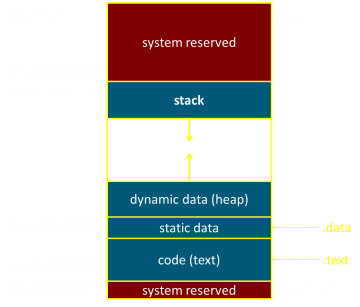 memory
$0 (zero)
$1 ($at)

$29 ($sp)
$31 ($ra)
registerfile
A
alu
D
D
B
+4
addr
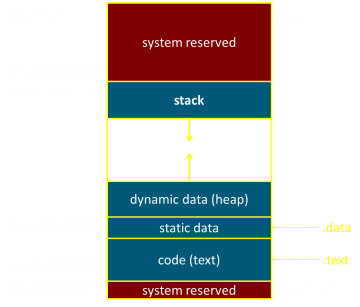 PC
din
dout
control
B
M
inst
memory
extend
imm
newpc
forwardunit
detecthazard
Stack, Data, Code 
Stored in Memory
Write-Back
InstructionDecode
InstructionFetch
Memory
ctrl
ctrl
ctrl
Execute
IF/ID
ID/EX
EX/MEM
MEM/WB
Takeaway
We need a calling convention to coordinate use of registers and memory. Registers exist in the Register File. Stack, Code, and Data exist in memory. Both instruction memory and data memory accessed through cache (modified harvard architecture) and a shared bus to memory (Von Neumann).
Next Goal
Given a running program (a process), how do we know what is going on (what function is executing, what arguments were passed to where, where is the stack and current stack frame, where is the code and data, etc)?
Activity #1: Debugging
init(): 	0x400000
printf(s, …): 	0x4002B4
vnorm(a,b): 	0x40107C
main(a,b):	0x4010A0
pi:	0x10000000
str1:	0x10000004
CPU:
$pc=0x004003C0
$sp=0x7FFFFFAC
$ra=0x00401090
0x00000000
0x0040010c
0x7FFFFFF4
0x00000000
What func is running?
Who called it?
Has it called anything?
Will it?
Args?
Stack depth?
Call trace?
0x00000000
0x00000000
0x00000000
0x004010c4
0x7FFFFFDC
0x00000000
0x00000000
0x00000015
0x7FFFFFB0
0x10000004
0x00401090
[Speaker Notes: pc  in printf
ra  called from vnorm? or called vnorm?
0(sp)  looks like in printf, called by vnorm, and not going to call anything else
4,8(sp)  looks like args are str1 and 0x15
20(sp)  looks like a return address, probably main called vnorm with less than 4 args
44(sp)  looks like a return address, probably init called main
how large is init’s stack frame?]
Activity #1: Debugging
…F4
ra
Memory
…F0
fp
init(): 	0x400000
printf(s, …): 	0x4002B4
vnorm(a,b): 	0x40107C
main(a,b):	0x4010A0
pi:	0x10000000
str1:	0x10000004
EA
a3
CPU:
$pc=0x004003C0
$sp=0x7FFFFFAC
$ra=0x00401090
E8
a2
E4
a1
E0
0x00000000
a0
DC
0x0040010c
ra
0x7FFFFFF4
fp
0x7       …D8
main
0x7FFFFFD4
0x00000000
a3
What func is running?
Who called it?
Has it called anything?
Will it?
Args?
Stack depth?
Call trace?
printf
0x7FFFFFD0
0x00000000
a2
vnorm
0x7FFFFFCA
0x00000000
a1
a0
0x7FFFFFC8
0x00000000
no
0x7FFFFFC4
0x004010c4
ra
b/c no space for 
outgoing args
no
0x7FFFFFC0
0x7FFFFFDC
fp
vnorm
0x7FFFFFBC
0x00000000
a3
Str1 and 0x15
0x7FFFFFB8
0x00000000
a2
4
0x7FFFFFB4
0x00000015
a1
printf, vnorm, main, init
0x7FFFFFB0
0x10000004
a0
0x7FFFFFAC
0x00401090
ra
printf
0x7FFFFFA8
0x7FFFFFC4
[Speaker Notes: pc  in printf
ra  called from vnorm? or called vnorm?
0(sp)  looks like in printf, called by vnorm, and not going to call anything else
4,8(sp)  looks like args are str1 and 0x15
20(sp)  looks like a return address, probably main called vnorm with less than 4 args
44(sp)  looks like a return address, probably init called main
how large is init’s stack frame?]
Compilers and Assemblers
Next Goal
How do we compile a program from source to assembly to machine object code?
Big Picture
Compiler output is assembly files

Assembler output is obj files

Linker joins object files into one executable

Loader brings it into memory and starts execution
Example: Add 1 to 100
int n = 100;

int main (int argc, char* argv[ ]) {
		int i;
		int m = n;
		int sum = 0;

		for (i = 1; i <= m; i++)
			sum += i;

		printf ("Sum 1 to %d is %d\n", n, sum);
}

# Assemble
[csug03] mipsel-linux-gcc –S add1To100.c
export PATH=${PATH}:/courses/cs3410/mipsel-linux/bin:/courses/cs3410/mips-sim/bin
or 
setenv PATH ${PATH}:/courses/cs3410/mipsel-linux/bin:/courses/cs3410/mips-sim/bin
Example: Add 1 to 100
.data
       .globl  n
       .align  2     
n:     .word   100
       .rdata
       .align  2
$str0: .asciiz           "Sum 1 to %d is %d\n"
       .text
       .align  2
       .globl  main
main:  addiu   $sp,$sp,-48
       sw      $31,44($sp)
       sw      $fp,40($sp)
       move    $fp,$sp
       sw      $4,48($fp)
       sw      $5,52($fp)
       la      $2,n
       lw      $2,0($2)
       sw      $2,28($fp)
       sw      $0,32($fp)
       li      $2,1
       sw      $2,24($fp)
$L2:    lw      $2,24($fp)
        lw      $3,28($fp)
        slt     $2,$3,$2
        bne     $2,$0,$L3
        lw      $3,32($fp)
        lw      $2,24($fp)
        addu    $2,$3,$2
        sw      $2,32($fp)
        lw      $2,24($fp)
        addiu   $2,$2,1
        sw      $2,24($fp)
        b       $L2
$L3:    la      $4,$str0
        lw      $5,28($fp)
        lw      $6,32($fp)
        jal     printf
        move    $sp,$fp
        lw      $31,44($sp)
        lw      $fp,40($sp)
        addiu   $sp,$sp,48
        j       $31
[Speaker Notes: note:
funny label names
alignment directives
.data versus .rdata
frame pointer equals stack pointer
totally unoptimized
use of LA]
Example: Add 1 to 100
.data
       .globl  n
       .align  2     
n:     .word   100
       .rdata
       .align  2
$str0: .asciiz           "Sum 1 to %d is %d\n"
       .text
       .align  2
       .globl  main
main:  addiu   $sp,$sp,-48
       sw      $31,44($sp)
       sw      $fp,40($sp)
       move    $fp,$sp
       sw      $4,48($fp)
       sw      $5,52($fp)
       la      $2,n
       lw      $2,0($2)
       sw      $2,28($fp)
       sw      $0,32($fp)
       li      $2,1
       sw      $2,24($fp)
$v0
i=1
$L2:    lw      $2,24($fp)
        lw      $3,28($fp)
        slt     $2,$3,$2
        bne     $2,$0,$L3
        lw      $3,32($fp)
        lw      $2,24($fp)
        addu    $2,$3,$2
        sw      $2,32($fp)
        lw      $2,24($fp)
        addiu   $2,$2,1
        sw      $2,24($fp)
        b       $L2
$L3:    la      $4,$str0
        lw      $5,28($fp)
        lw      $6,32($fp)
        jal     printf
        move    $sp,$fp
        lw      $31,44($sp)
        lw      $fp,40($sp)
        addiu   $sp,$sp,48
        j       $31

m=100
$v1
if(m < i)
100 < 1
v1=0(sum)
v0=1(i)
v0=1(0+1)
sum=1
i=1

i=2 (1+1)
i=2
prolog
$a0
str
$a1
printf
m=100
$a0
$a2
$a1
sum
$v0
$v0=100
m=100
epilog
sum=0
i=1
[Speaker Notes: note:
funny label names
alignment directives
.data versus .rdata
frame pointer equals stack pointer
totally unoptimized
use of LA]
Example: Add 1 to 100
# Assemble
[csug01] mipsel-linux-gcc –c add1To100.s

# Link
[csug01] mipsel-linux-gcc –o add1To100 add1To100.o ${LINKFLAGS}
# -nostartfiles –nodefaultlibs
# -static -mno-xgot -mno-embedded-pic             -mno-abicalls -G 0 -DMIPS -Wall

# Load
[csug01] simulate add1To100
Sum 1 to 100 is 5050
MIPS program exits with status 0 (approx. 2007 instructions in 143000 nsec at 14.14034 MHz)
Globals and Locals
Variables	Visibility	Lifetime	Location
Function-Local
Global
Dynamic
func 
invocation
w/in func
stack
i, m, sum
prgm 
execution
whole prgm
.data
n, str
?
Anywhere that
          has a ptr
b/w malloc
and free
heap
A
int n = 100;
int main (int argc, char* argv[ ]) {
		int i, m = n, sum = 0, *A = malloc(4*m + 4);
		for (i = 1; i <= m; i++) { sum += i; A[i] = sum; }
		printf ("Sum 1 to %d is %d\n", n, sum);
}
[Speaker Notes: function / func invocation / stack
file or prog / prog execution / data segment
undef / malloc to free / heap
bug in this code]
Globals and Locals
Variables	Visibility	Lifetime	Location
Function-Local
Global
Dynamic
func 
invocation
w/in func
stack
i, m, sum
prgm 
execution
whole prgm
.data
n, str
Anywhere that
           has a ptr
b/w malloc
and free
A
heap
C Pointers can be trouble
[Speaker Notes: function / func invocation / stack
file or prog / prog execution / data segment
undef / malloc to free / heap
bug in this code]
Globals and Locals
Variables	Visibility	Lifetime	Location
Function-Local
Global
Dynamic
func 
invocation
w/in func
stack
i, m, sum
prgm 
execution
whole prgm
.data
n, str
Anywhere that
           has a ptr
b/w malloc
and free
A
heap
C Pointers can be trouble
int *trouble()
{ int a; …; return &a; }
char *evil() 
{ char s[20]; gets(s); return s; }
int *bad() 
{ s = malloc(20); … free(s); … return s; }
(Can’t do this in Java, C#, ...)
“addr of” something on the stack!
                      Invalid after return
Buffer overflow
Allocated on the heap
But freed (i.e. a dangling ptr)
[Speaker Notes: function / func invocation / stack
file or prog / prog execution / data segment
undef / malloc to free / heap
bug in this code]
Example #2: Review of Program Layout
calc.c
system reserved
vector* v = malloc(8);
v->x = prompt(“enter x”);
v->y = prompt(“enter y”);
int c = pi + tnorm(v);
print(“result %d”, c);
v
stack
c
math.c
int tnorm(vector* v) {
 return abs(v->x)+abs(v->y);
}
dynamic data (heap)
v
lib3410.o
global variable: pi
	entry point: prompt
	entry point: print
	entry point: malloc
pi
“enter x”
static data
“result %d”
“enter y”
code (text)
tnorm
abs
main
system reserved
[Speaker Notes: What does memory look like when program is running?
OS reserved space
stack: function local vars and args
heap: vector object (8 bytes)
data: strings, pi
text: assembly]
Assembler
calc.c
calc.s
calc.o
executable
program
math.c
math.s
math.o
calc.exe
C source
files
io.s
io.o
exists on 
disk
assembly
files
libc.o
loader
Compiler
libm.o
Executing 
in
Memory
obj files
Assembler
linker
process
[Speaker Notes: C compiller produces assembly files (contain MIPS assembly, pseudo-instructions, directives, etc.)
MIPS assembler produces object files (contain MIPS machine code, missing symbols, some layout information, etc.)
MIPS linker produces executable file (contains MIPS machine code, no missing symbols, some layout information)
OS loader gets it into memory and jumps to first instruction (machine code)]
Recap
Compiler output is assembly files

Assembler output is obj files

Linker joins object files into one executable

Loader brings it into memory and starts execution
Next Time
Administrivia
Upcoming agenda
Schedule PA2 Design Doc Mtg for next Monday, Mar 11th
HW3 due next Wednesday, March 13th
PA2 Work-in-Progress circuit due before spring break

Spring break: Saturday, March 16th to Sunday, March 24th 

Prelim2 Thursday, March 28th, right after spring break

PA2 due Thursday, April 4th